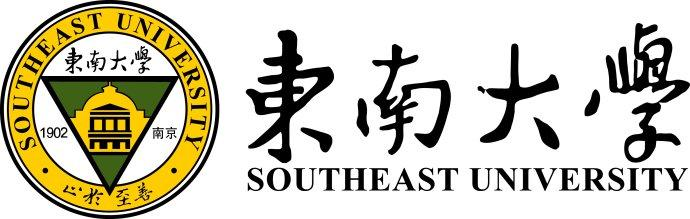 A Low Complexity Expectation Propagation
Algorithm for Active User Detection for Massive Connectivity
Rui Ma, Yuanli Ma, Jikun Zhu, Zheng Wang, Yuekai Cai
Southeast University
Beijing University of Posts and Telecommunications
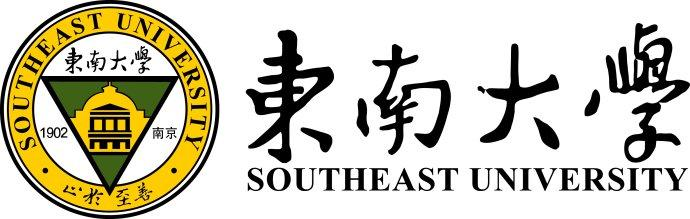 01.
Content
Background & Motivation
02.
System model & Methodology
03.
Complexity Reduction
04.
Order-based threshold activity detector
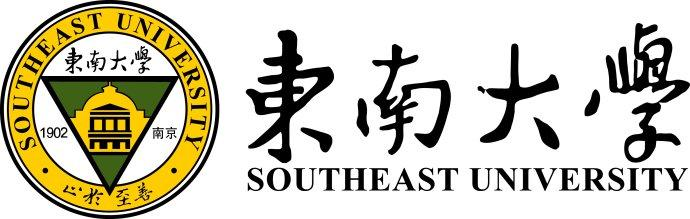 Background
IoT-based wireless networks                future Internet of Everything (IoE) networks  
connect up to a million devices 
require massive machine-type communication (mMTC)
massive access
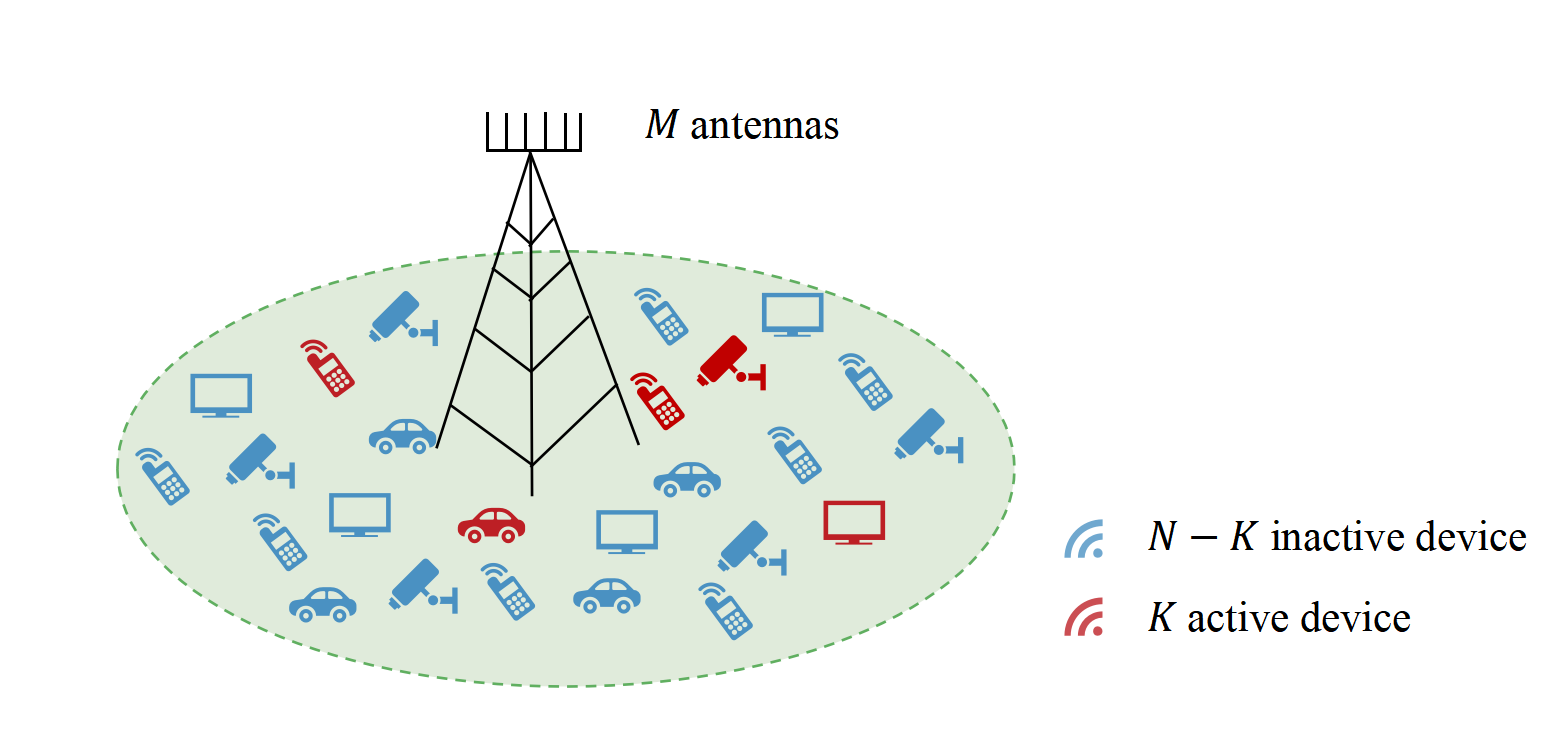 Sporadic traffic property
base station (BS)
BS: identify red active devices
Compressed sensing (CS) framework for sparse signal recovery
Figure 1: Illustration of massive connectivity scenario
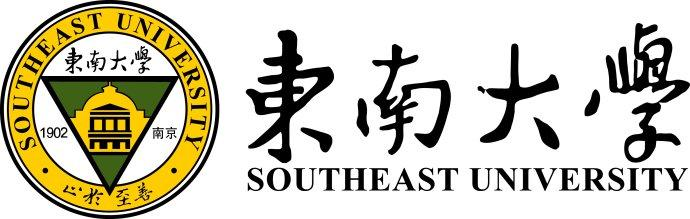 Motivation
Existing problems:
Relatively poor performance in current CS algorithms because a priori distribution of the sparse vector is not exploited
Proposed method：
Consider EP to incorporate a priori distribution
Better performance !
High complexity of EP due to lost favorable propagation in massive connectivity scenario
Find a numerical property of Gram matrix to reduce complexity
Lower complexity !
Develop a order-based threshold activity detector to perform better decision
Performance loss due to the inefficient  LLR test
Better tradeoff !
Develop a threshold-based approach to sparsify the Gram matrix
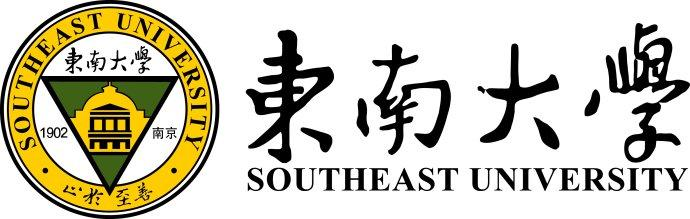 System model
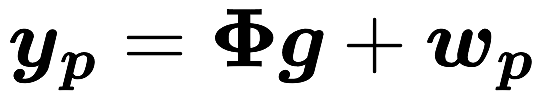 joint user activity and channel information
pilot matrix
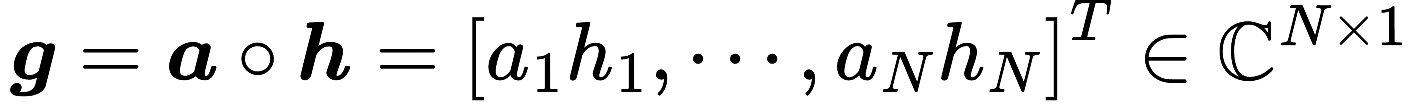 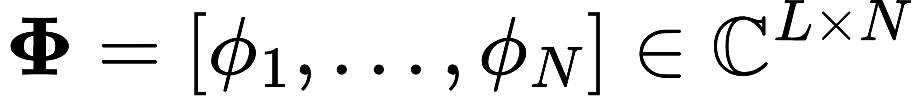 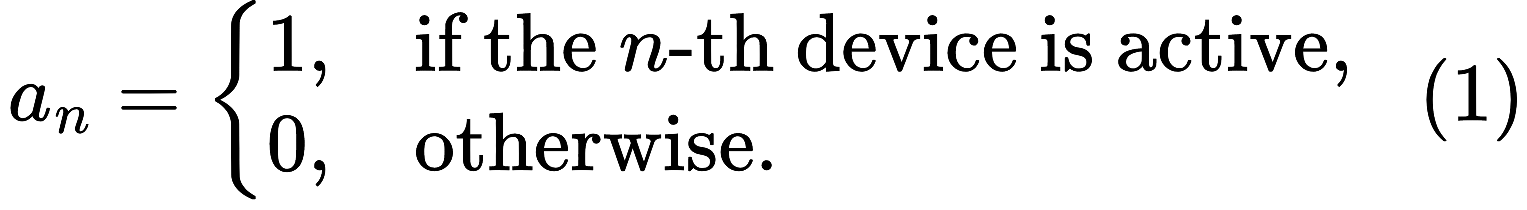 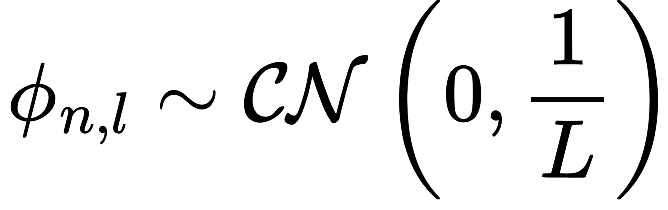 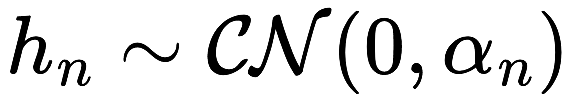 MAP estimator:
likelihood function
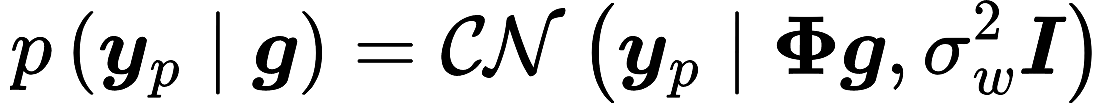 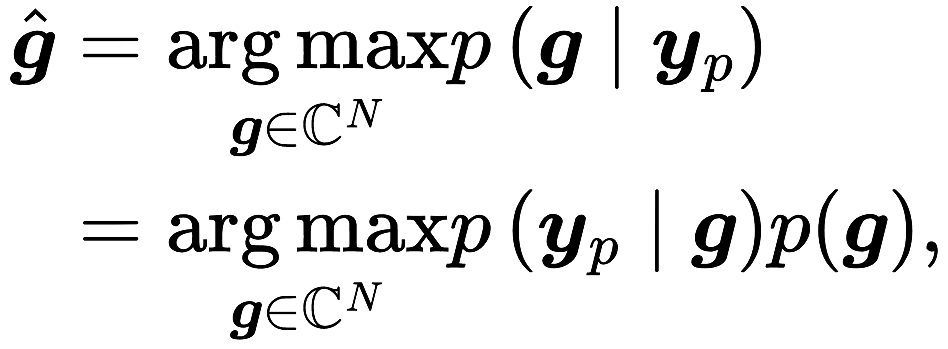 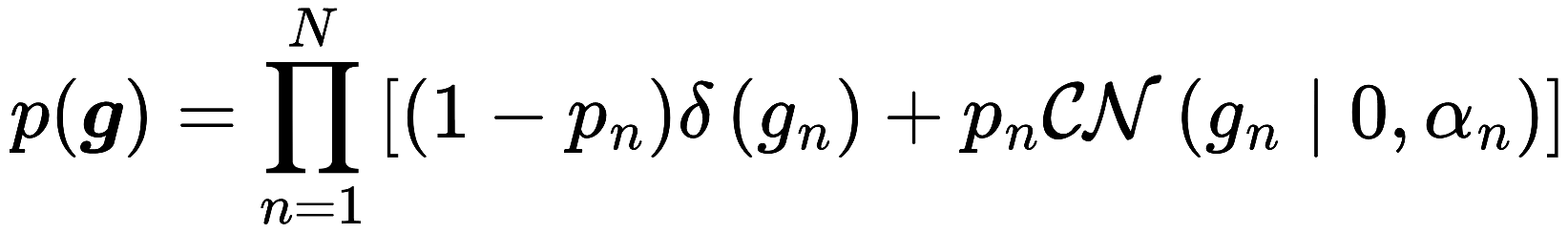 prior distribution
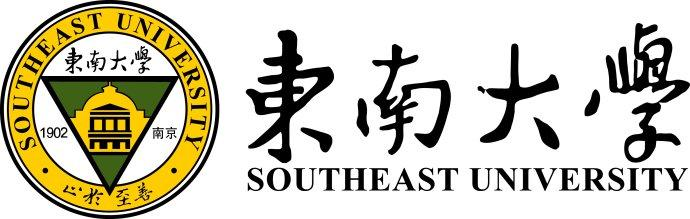 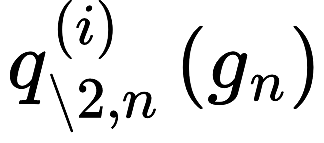 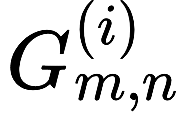 compute ratio distribution
moment computation
moment matching
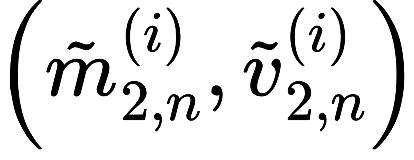 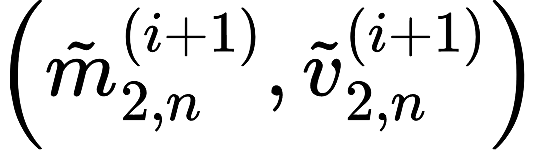 Methodology
Construct a tractable approximation of the target posterior distribution:
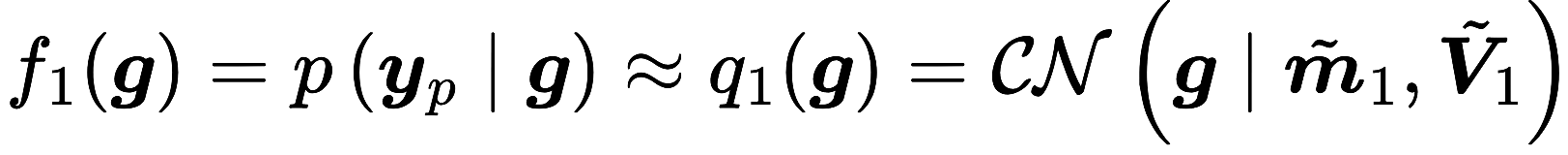 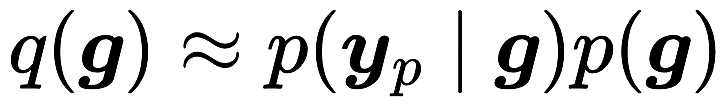 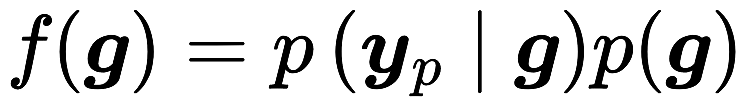 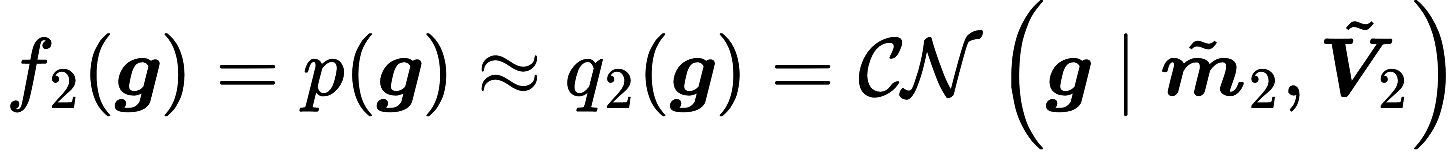 The main idea of EP is to match the mean and variance of the original distribution with those of the approximate distribution.
Iterative EP update rules:
moment computation:
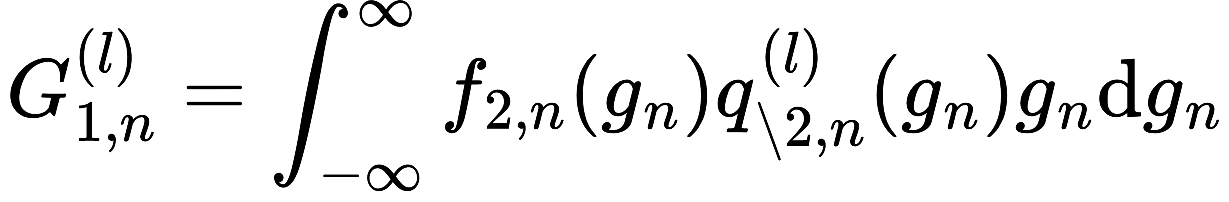 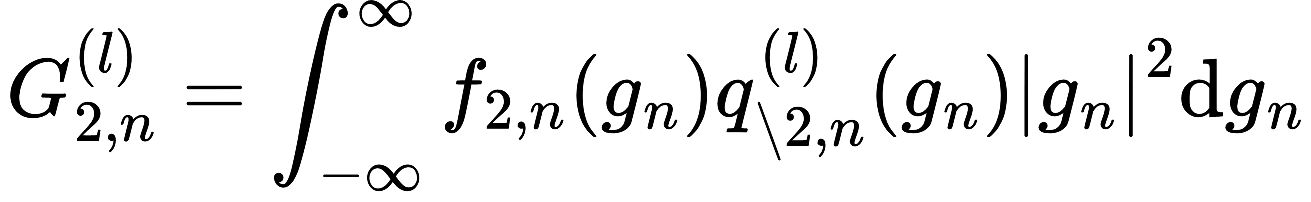 moment matching
compute ratio distribution:
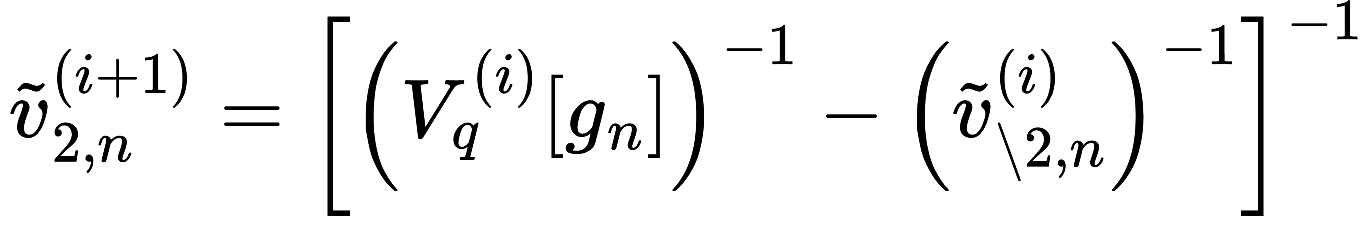 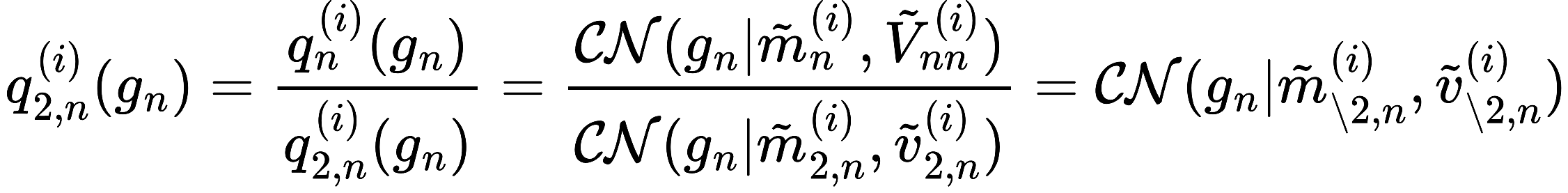 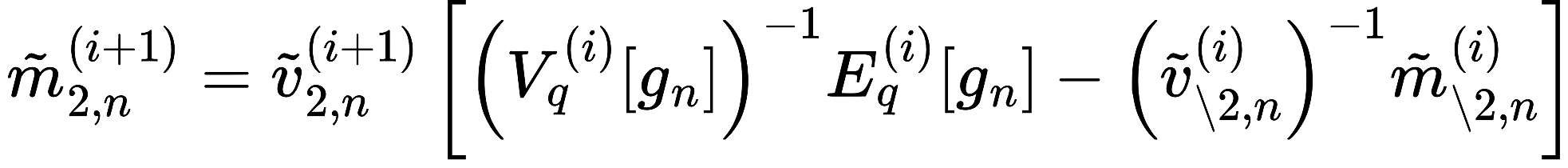 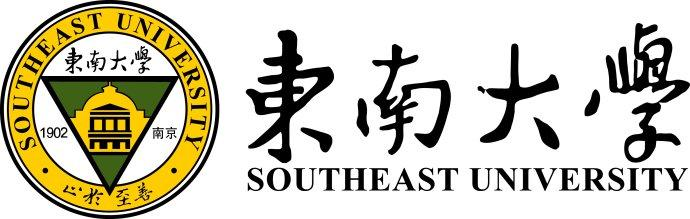 Complexity Reduction
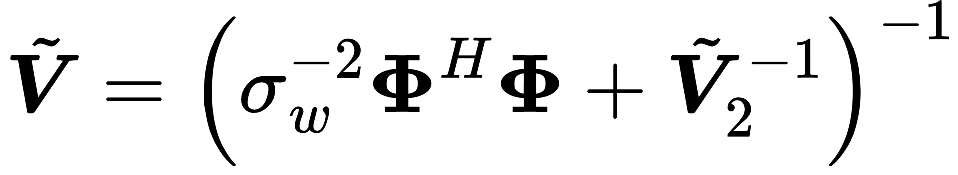 Massive connectivity scenario
Conventional massive MIMO system
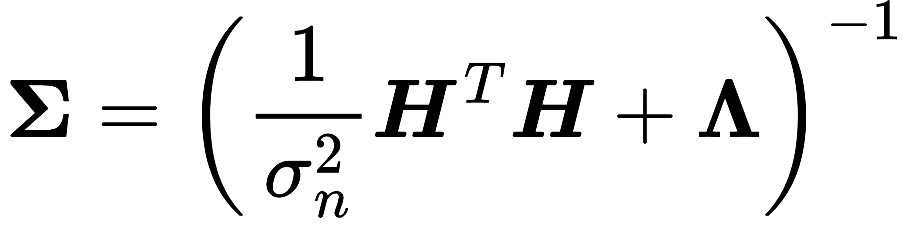 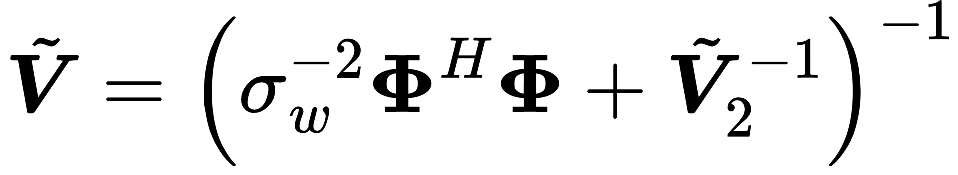 Leveraging channel hardening to reduce complexity:
Theorem 1. Define                      . As the number of rows tends to infinity,
      converges numerically to the identity matrix. Specifically, we have
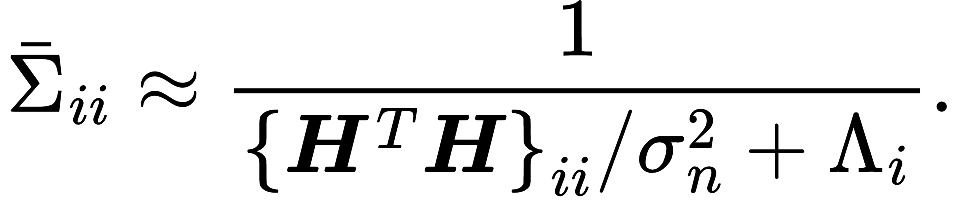 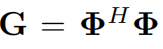 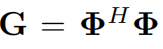 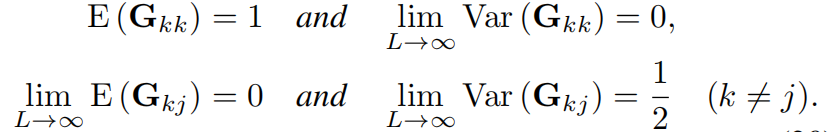 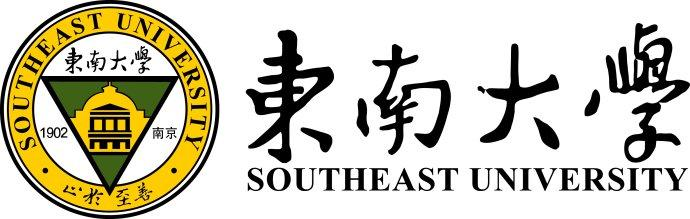 Complexity Reduction
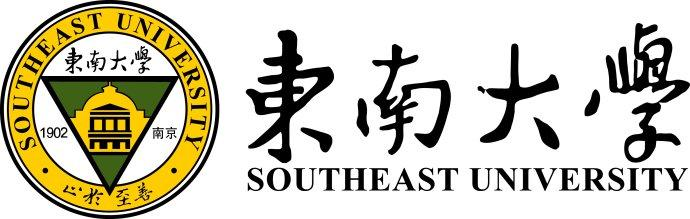 ORDER BASED THRESHOLD ACTIVITY DETECTOR
LLR-based threshold in EP fails to well suit in signal recovery:
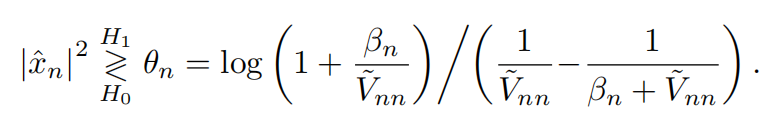 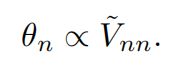 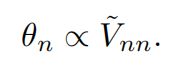 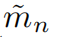 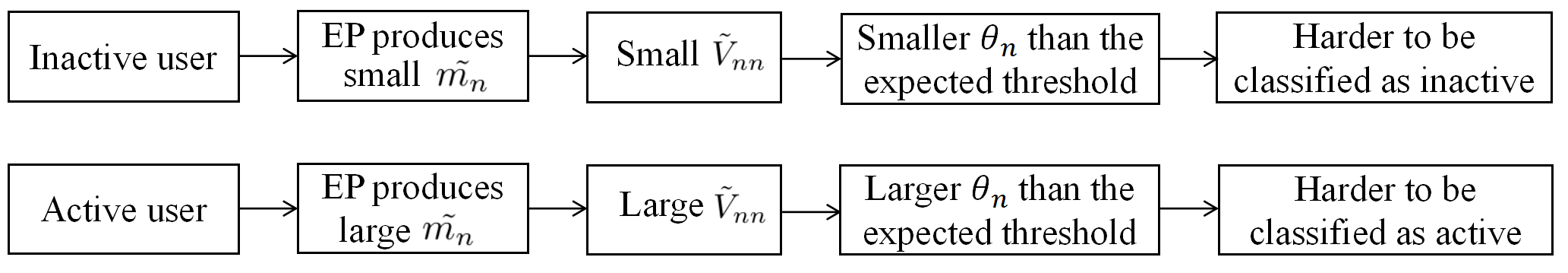 The proposed method involves first calculating the absolute estimated values for all users and sorting them in descending order:
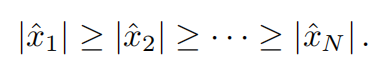 Next, the K-th largest value,       , is selected as the threshold, where K is the number of active users. As a result, the threshold is defined as
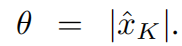 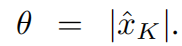 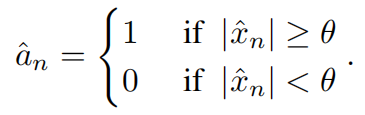 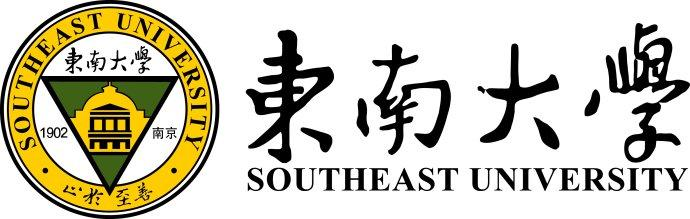 Simulation
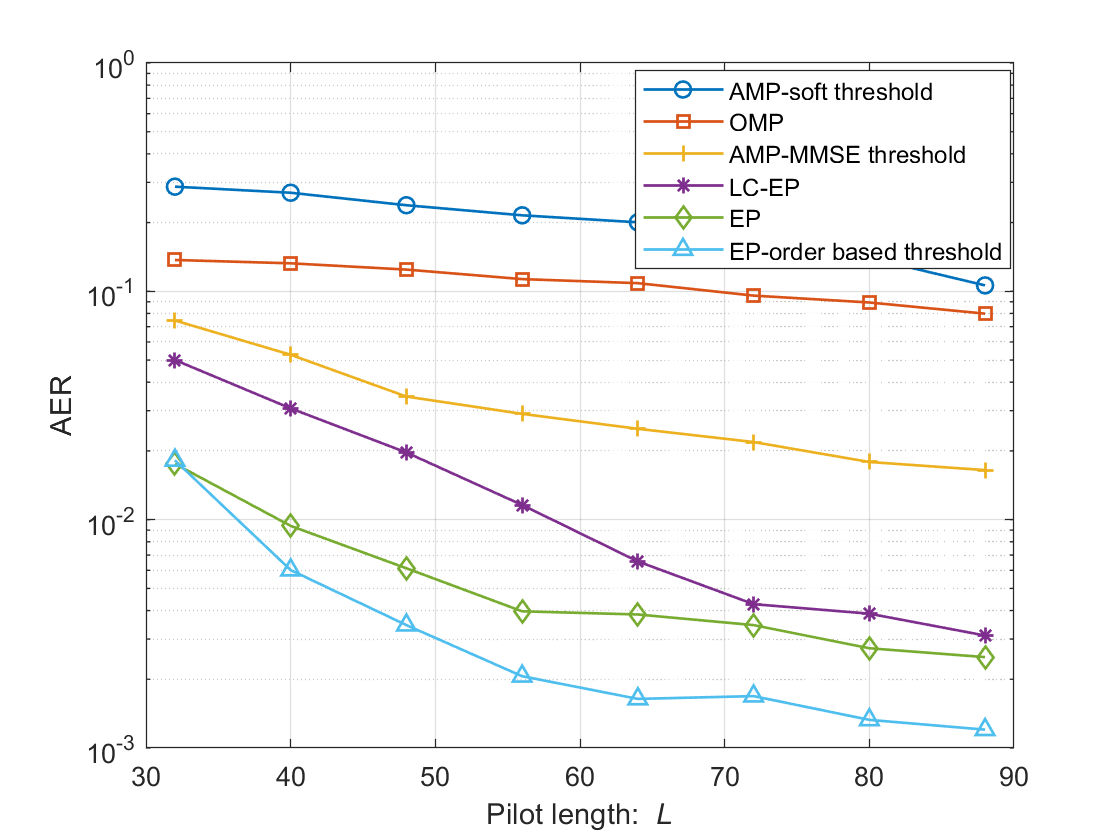 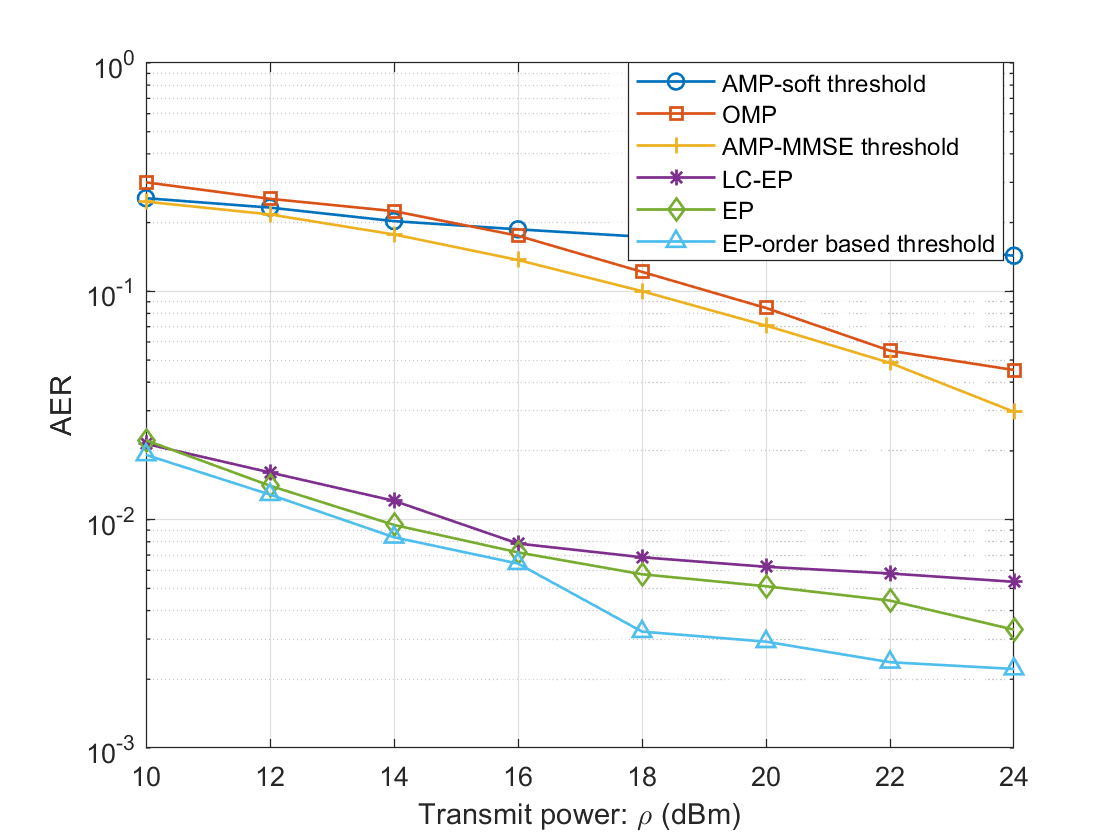 From Figure 1,as the pilot length L increases, the performance of LC-EP approaches that of EP. This is because, in this case, the Gram matrix becomes numerically closer to the identity matrix, which is consistent with the theoretical results outlinedin Theorem 1.
From Figure 2, LC-EP achieves complexity reduction while maintaining a relatively small performance loss.
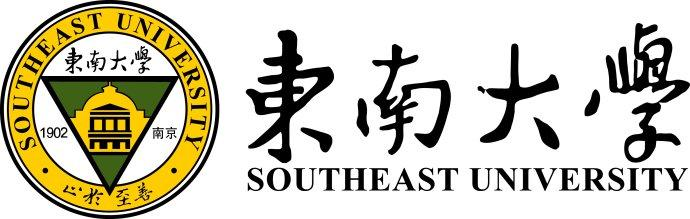 Thanks for your listening !
[Speaker Notes: Thank you for your attention. I’d be happy to take any questions.]